CSE 332: Data Structures & ParallelismLecture 2: Algorithm Analysis
Arthur Liu
Summer 2022
6/24/2022
1
Announcements
”About you” survey! (See Ed)
EX01
Resubmit as many times before deadline!
No late days!!
Due Sunday night
Post-lecture PollEV make-up (must submit before next lecture)
P1 Released
If you did not fill out partner form, fill it out ASAP
EX02 releasing later today
6/24/2022
2
[Speaker Notes: Survey]
Today – Algorithm Analysis
What do we care about?
How to compare two algorithms
Analyzing Code
Asymptotic Analysis
Big-Oh Definition
6/24/2022
3
What do we care about?
Correctness:
Does the algorithm do what is intended

Performance:
Speed		time complexity
Memory		space complexity

Why analyze?
To make good design decisions
Enable you to look at an algorithm (or code) and identify the bottlenecks, etc.
6/24/2022
4
[Speaker Notes: One thing we definitely care about is if it is correct
A lot of times, we care about performance]
Q: How should we compare two algorithms?
I have some problem I need solved.

I ask Dara and Hans. They both have different ideas for how to solve the problem. How do we know which is better?

Easy. Have them both write the code and run it and see which is faster.

THIS IS A TERRIBLE IDEA
6/24/2022
5
A: How should we compare two algorithms?
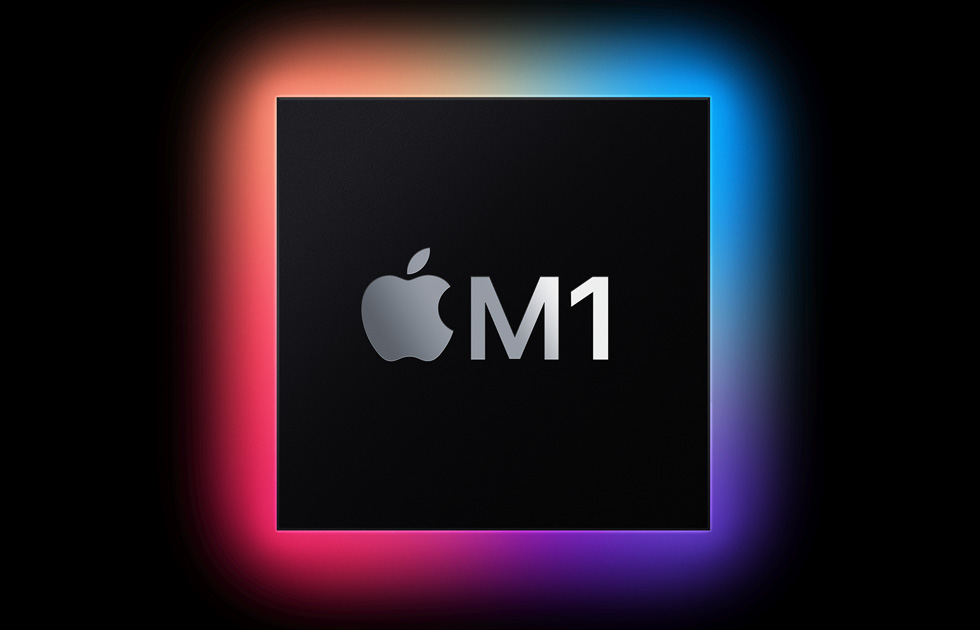 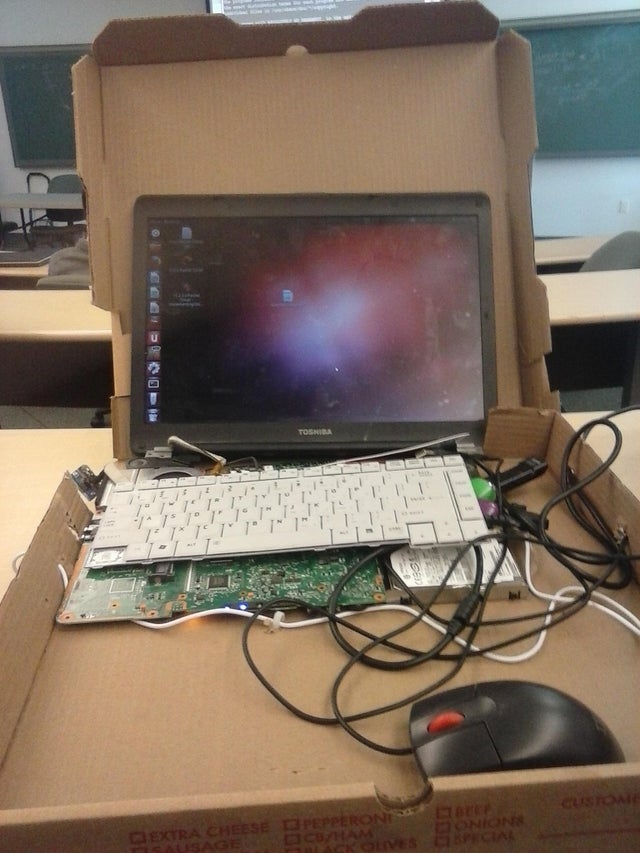 Uh, why NOT just run the program and time it??
Too much variability, not reliable or portable:
Hardware: processor(s), memory, etc.
OS, Java version, libraries, drivers
Other programs running
Implementation dependent
Choice of input (dataset)
Testing (inexhaustive) may miss worst-case input
Timing does not explain relative timing among inputs (what happens when n doubles in size)

Often want to evaluate an algorithm, not an implementation
Even before creating the implementation (“coding it up”)
6/24/2022
6
[Speaker Notes: (read: Chrome browser, Minecraft)]
Comparing Algorithms
When is one algorithm (NOT implementation) better than another?
Various possible answers (clarity, security, …)
But a big one is performance: for sufficiently large inputs, runs in less time (our focus) or less space

Large inputs (n) because probably any algorithm is “plenty good” for small inputs (if n is 10, probably anything is fast enough)

What we want:
Answer is independent of CPU speed, programming language, coding tricks, etc.

Answer is general and rigorous, complementary to “coding it up and timing it on some test cases”
Can do analysis before coding!
6/24/2022
7
A better strategy?
What we want:
Answer is independent of CPU speed, programming language, coding tricks, etc.

Large inputs (n) because probably any algorithm is “plenty good” for small inputs (if n is 10, probably anything is fast enough)

Answer is general and rigorous, complementary to “coding it up and timing it on some test cases”
Can do analysis before coding!
6/24/2022
8
Analyzing code (“worst case”)… let’s count!
Assume basic operations take “some amount of” constant time
Arithmetic
Assignment
Access one Java field or array index
Etc.
This is an approximation of reality: a very useful “lie”

Consecutive statements	Sum of time of each statement
Loops				Num iterations * time for loop body
Conditionals			Time of condition plus time of 					    		slower branch
Function Calls		Time of function’s body
Recursion			Solve recurrence equation
6/24/2022
9
[Speaker Notes: What is an operation?
Spend some time explaining these basic operations (351 throwback)

Assembly can be anything. 2 instructions? 1 instruction, etc.

Go through each of these examples]
Examples
b = b + 5
c = b / a
b = c + 100

for (i = 0; i < n; i++) {
  sum++;}

if (j < 5) {  sum++;} else {
  for (i = 0; i < n; i++) {
    sum++;  }
}
6/24/2022
10
[Speaker Notes: 6 ops (2 each)
First one is O(1)

Initialize loop (1)
Check if loop bounds (1)
Sum++ (2)
i++ (2)
So we have
N * 5 ops
O(n)

We don’t know anything about j. Sometimes we can guarantee that j is always less than 5
1 + (1 + 5n + 1)
O(n)]
What is the number of operations in this code? What is the big Oh?
int coolFunction(int n, int sum) {
  int i, j; 
  for (i = 0; i < n; i++) {
    for (j = 0; j < n; j++)
      sum++;    }
  }
  print "This program is great!”
  for (i = 0; i < n; i++) {
    sum++;
  }
  return sum}
6/24/2022
11
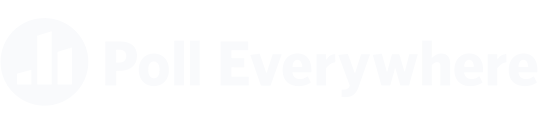 pollev.com/artliu
What is the number of operations in this code? What is the big Oh?
int coolFunction(int n, int sum) {
  int i, j; 
  for (i = 0; i < n; i++) {
    for (j = 0; j < n; j++)
      sum++;    }
  }
  print "This program is great!”
  for (i = 0; i < n; i++) {
    sum++;
  }
  return sum}
6/24/2022
12
[Speaker Notes: https://www.polleverywhere.com/free_text_polls/jiZgDoNJuOp2GeslK53JD?preview=true&controls=none

Drop the constants
N * 5n
+1 (print)
5n
+1 (return)

Io is really slow]
Examples
b = b + 5
c = b / a
b = c + 100

for (i = 0; i < n; i++) {
  sum++;}

if (j < 5) {  sum++;} else {
  for (i = 0; i < n; i++) {
    sum++;  }
}
10,000,000
6/24/2022
13
[Speaker Notes: 6 ops (2 each)
First one is O(1)

Initialize loop (1)
Check if loop bounds (1)
Sum++ (2)
i++ (2)
So we have
N * 5 ops
O(n)

We don’t know anything about j. Sometimes we can guarantee that j is always less than 5
1 + (1 + 5n + 1)
O(n)]
Using Summations for Loops
for (i = 0; i < n; i++) {
  sum++;
}
6/24/2022
14
[Speaker Notes: 1 + sum_i=0^n-1 5 + 1 = 1 + 5 + 5 + 5 … + 1 = 2 + 5n = 5n -> O(n)

INCLUSIVE BOUNDS]
When math is helpful
for (i = 0; i < n; i++) {
  for (j = 0; j < i; j++) {
    sum++
  }
}
6/24/2022
15
[Speaker Notes: Show it is a little harder to just guess by hand or figure ito ut
Sum(n-1)(Sum(i-1)(5) = sum(n-1) 5i = 5 sum(n-1) i = 5 * n(n – 1) / 2 = O(n^2)

Identity
Sum(n-1) i = n(n-1) / 2]
Complexity Cases
We’ll start by focusing on two cases:
Worst-case complexity: max # steps algorithm takes on “most challenging” input of size N
Best-case complexity: min # steps algorithm takes on “easiest” input of size N
What is the dataset like? What are the best/worst paths through our code?
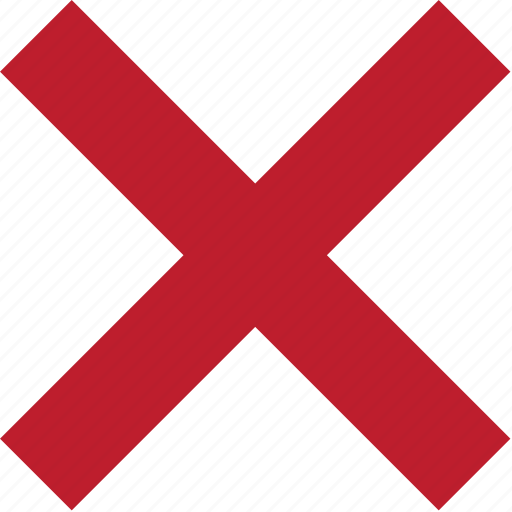 Incorrect to say: Best case is when N = 0
Correct to say: Best case is...
  …when data is sorted
  …our algorithm gets lucky
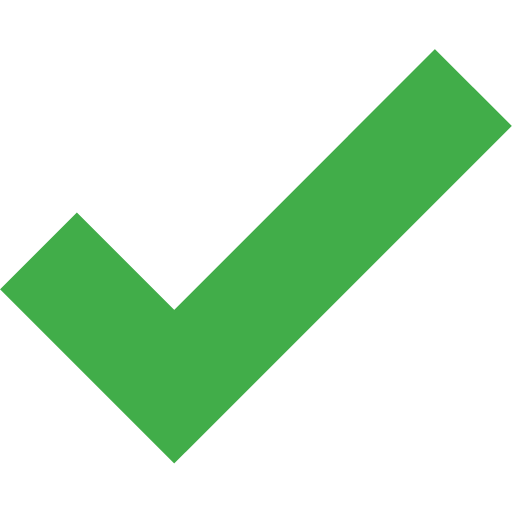 6/24/2022
16
[Speaker Notes: Clarify what I mean by cases. Scenarios


Focus on worst case]
Other Complexity Cases
Average-case complexity:  what does “average” case even mean? What is an “average” dataset? Depends on your scenario

Amortized analysis: we’ll talk about this one later in this course.
6/24/2022
17
2
3
5
16
37
50
73
75
126
Example
Find an integer in a sorted array
// requires array is sorted     
// returns whether k is in array
boolean find(int[]arr, int k){
   ???
}
6/24/2022
18
[Speaker Notes: 40 minutes (rough estimate)]
2
3
5
16
37
50
73
75
126
Linear search – Best Case & Worst Case
Find an integer in a sorted array
// requires array is sorted     
// returns whether k is in array
boolean find(int[]arr, int k){
  for(int i=0; i < arr.length; ++i)
    if(arr[i] == k)
      return true;
  return false;
}
Best case: 
Worst case:
6/24/2022
19
[Speaker Notes: Find(2) first element (About 6 operations) O(1)

Find(126), Find(127), Find(4) something not in the list
6n + 2 -> O(n)

40 minutes (roughly)
Pause for questions]
2
3
5
16
37
50
73
75
126
Linear search – Best Case & Worst Case
Find an integer in a sorted array
AGAIN, best case / worst case is INDEPENDENT of N (size of dataset)
// requires array is sorted     
// returns whether k is in array
boolean find(int[]arr, int k){
  for(int i=0; i < arr.length; ++i)
    if(arr[i] == k)
      return true;
  return false;
}
Best case: 6 “ish” operations = O(1) 
Worst case: 5 “ish” * (arr.length) = O(N)
6/24/2022
20
[Speaker Notes: Arr length is n]
Remember a faster search algorithm?
6/24/2022
21
[Speaker Notes: Spolier alert
We will analyze binary search later on (recurrences)]
Remember a faster search algorithm?
Worst Cases:
Binary Search – O(logn)
Linear Search – O(n)
6/24/2022
22
Ignoring Constant Factors
So binary search is O(log n) and linear is O(n)
But which will actually be faster?
Depending on constant factors and size of n, in a particular situation, linear search could be faster….
How many assembly instructions, assignments, additions, etc. for each n
And could depend on size of n

But there exists some n0 such that for all n > n0 binary search “wins”

Let’s play with a couple plots to get some intuition…
6/24/2022
23
[Speaker Notes: Which one would you choose?]
Example
Let’s “help” linear search
Run it on a computer 100x as fast
Use a new compiler/language that is 3x as fast
Be a clever programmer to eliminate half the work
Note: 600x is still helpful for problems! (esp. when no better algorithm)
600x speedup!
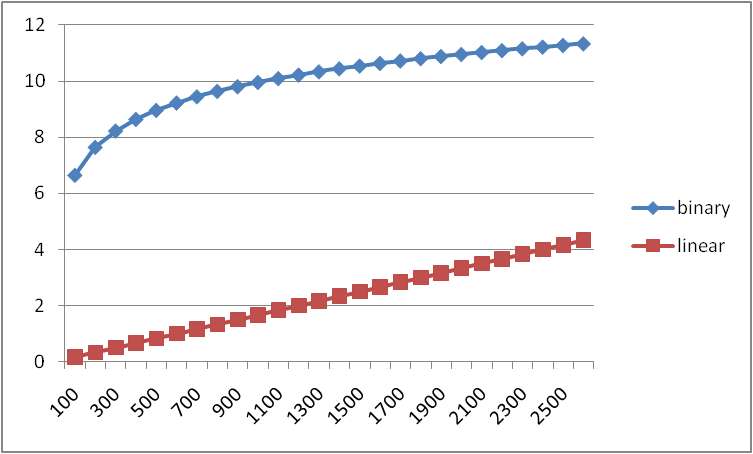 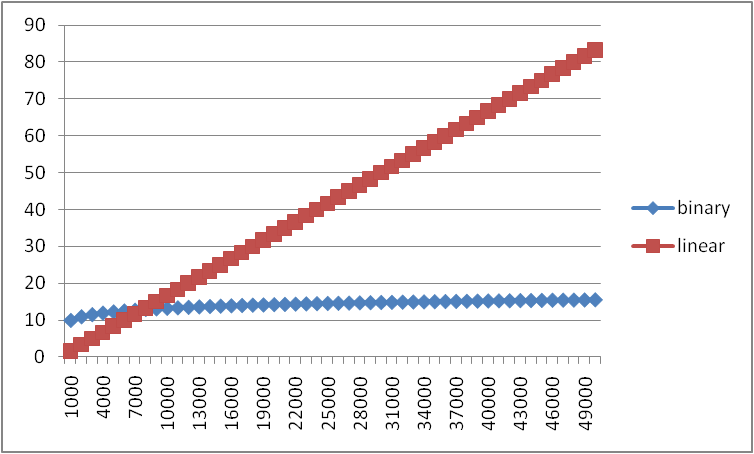 6/24/2022
24
[Speaker Notes: The real world (with constant factors, assuming air resistance, friction, etc.)
Wait what, linear search wins?
2500 is pretty big, but we don’t care. The n we care about is infinity. N-growing

Some cutoff where logn wins

(50 minutes for Ruth)]
Logarithms and Exponents
Definition: log2 x = y if  x = 2y
Logarithms grow as slowly as exponents grow quickly
So, log2 1,000,000 = “a little under 20”
Since so much is binary in CS, log almost always means log2
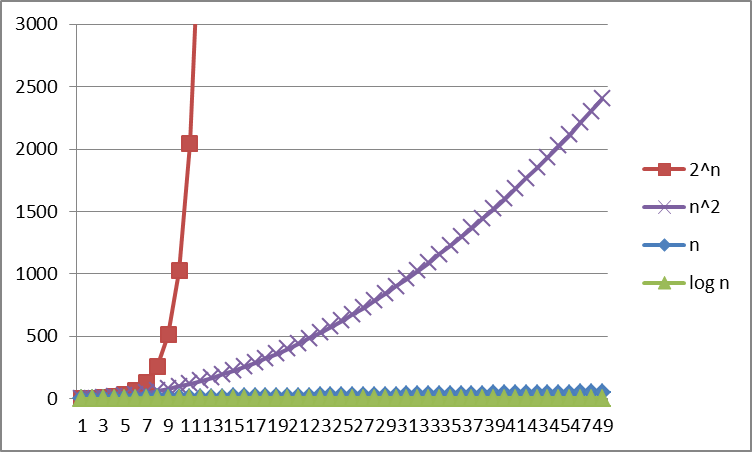 6/24/2022
25
[Speaker Notes: Some math related things I need to mention for this course

One takeaway is that there are BIG differences between the different functions we have

End of course talk about questions that we only know exponential algorithms for.]
Log base doesn’t matter much
“Any base B log is equivalent to base 2 log within a constant factor”
And we are about to stop worrying about constant factors!
In particular, log2 x = 3.22 log10 x
In general, we can convert log bases via a constant multiplier 
Say, to convert from base B to base A: 
   logB x = (logA x) / (logA B)
6/24/2022
26
[Speaker Notes: Even though I just mentioned binary base, doesn’t actually matter]
Review: Properties of logarithms
log(A*B) = log A + log B
So log(Nk)= k log N
log(A/B) = log A – log B
log2 2x = x
6/24/2022
27
Other functions with log
log(log x) is written log log x
Grows as slowly as 22  grows fast
Ex: log log 4billion ~ log log 232 = log 32 = 5

(log x)(log x) is written log2x
It is greater than log x for all x > 2

NOT THE SAME
6/24/2022
28
[Speaker Notes: Taking log of a value makes something grow slowly
Contrast to log^2(x)

THESE ARE NOT THE SAME]
Today
What do we care about?
How to compare two algorithms
Analyzing Code
Asymptotic Analysis
Big-Oh Definition
6/24/2022
29
Asymptotic Analysis
About to show formal definition, which amounts to saying:
Eliminate low-order terms
Eliminate constant coefficients

Examples:
4n + 5
0.5n log n + 2n + 7
n3 + 2n + 3n
n log (10n2 )
6/24/2022
30
[Speaker Notes: Quick recap
N(log10 + logn^2)
N*2logn
nlogn]
Big-Oh relates functions
We use O on a function f(n) to mean the set of functions with asymptotic behavior less than or equal to f(n)

So (3n2+17)  is in O(n2) 
3n2+17 and n2  have the same asymptotic behavior

Less ideal:
Confusingly, we also say/write:
(3n2+17)  is O(n2) 
(3n2+17)  =  O(n2) 

But we would never say O(n2) = (3n2+17)
6/24/2022
31
Formally Big-Oh
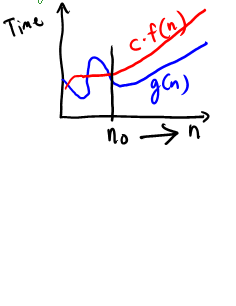 Definition:   g(n) is in O( f(n) ) iff there existpositive constants c and n0 such that  g(n)   c f(n) 	for all n  n0
Note: n0  1 (and a natural number) and c > 0
6/24/2022
32
[Speaker Notes: Example: 3n+4
Try: c=4, n_0=5
3n+4 <= c*n
3n+4 <= 4n
19 <= 20]
Formally Big-Oh
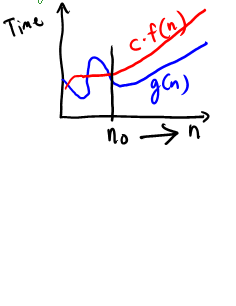 Definition:   g(n) is in O( f(n) ) iff there existpositive constants c and n0 such that  g(n)   c f(n) 	for all n  n0
Note: n0  1 (and a natural number) and c > 0
Example: Let g(n) = 3n + 4 and f(n) = n
		c = 4 and n0  = 5 is one possibility
4 * f(n)
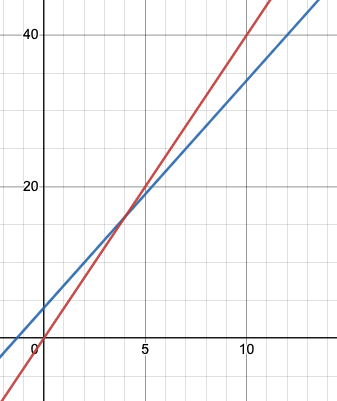 g(n)
6/24/2022
33
Formally Big-Oh
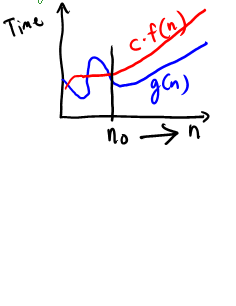 Definition:   g(n) is in O( f(n) ) iff there existpositive constants c and n0 such that  g(n)   c f(n) 	for all n  n0
Note: n0  1 (and a natural number) and c > 0
Example: Let g(n) = 3n + 4 and f(n) = n
		c = 4 and n0  = 5 is one possibility
4 * f(n)
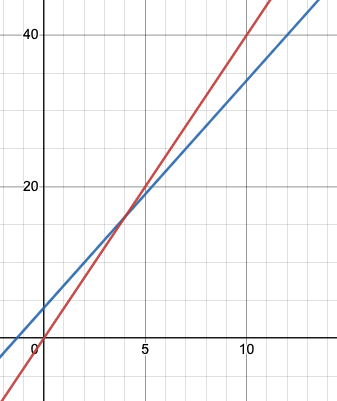 g(n)
This is “less than or equal to”
So 3n + 4 is also O(n5) and O(2n)  etc.
6/24/2022
34
[Speaker Notes: You can be technically correct if you say this in a job interview or a midterm etc. (But doesn’t mean you know it very well)]
Why n0?
n0 gives time for the higher-order terms to cover the lower-order ones

Example:
g(n) = 2n
f(n) = n2

2n is in O(n2), but 2n is only smaller when
n exceeds 2
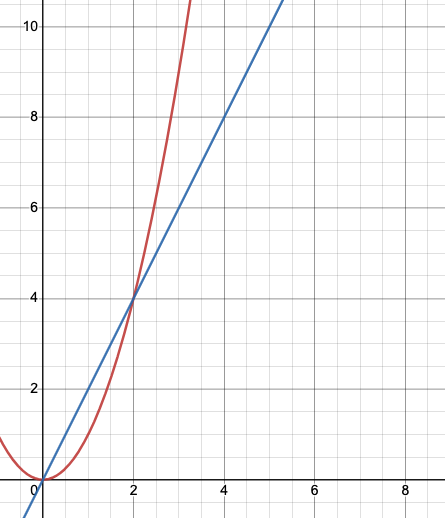 6/24/2022
35
Why c?
The constant multiplier (called c) allows functions with the same asymptotic behavior to be grouped together
Pick a c large enough to “cover the dropped constant factors”

g(n) = 7n+5
f(n) = n

It’s true:
g(n) is in O( f(n) )

There is no positive n0 such that g(n) ≤ f(n) for all n ≥ n0
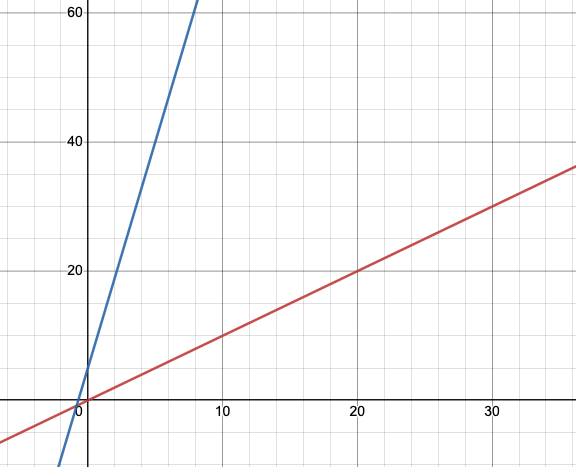 6/24/2022
36
Why c?
g(n) = 7n+5
	f(n) = n
The ‘c’ in the definition fixes this! for that:	 g(n)   c f(n) 	for all n  n0
To show g(n) is in O(f(n)), have c = 12, n0 = 1
f(n) = 12n
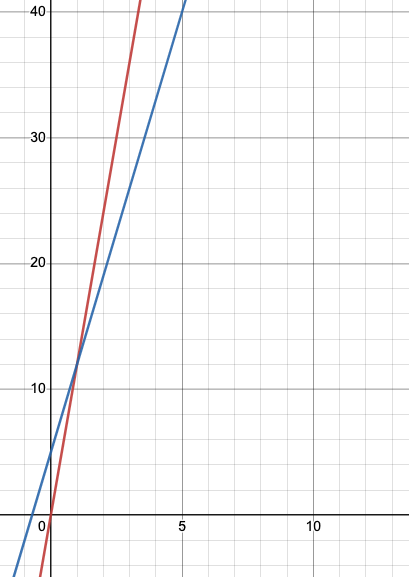 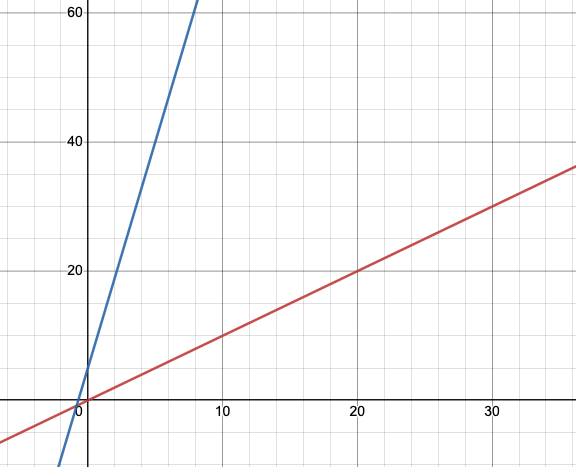 f(n) = n
6/24/2022
37
Working through an example
To show g(n) is in O( f(n) ), pick a c large enough to “cover the constant factors” and n0 large enough to “cover the lower-order terms”
Example: Let g(n) = 4n2 + 3n + 4 and f(n) = n3
6/24/2022
38
Big Oh: Common Categories
From fastest to slowest
O(1)		constant (same as O(k) for constant k)
O(log n)	logarithmic
O(n)		linear
O(n log n)    “n log n”
O(n2)		quadratic
O(n3)		cubic
O(nk)		polynomial (where is k is any constant > 1)
O(kn)		exponential (where k is any constant > 1)

Usage note: “exponential” does not mean “grows really fast”, it means “grows at rate proportional to kn for some k>1”
Note: Don’t write O(5n) instead of O(n) – same thing!
It’s like writing 6/2 instead of 3. Looks weird
6/24/2022
39
[Speaker Notes: Loglog(n)
Log(n)
Log(n) * log(n)]
Big Oh: Common Categories
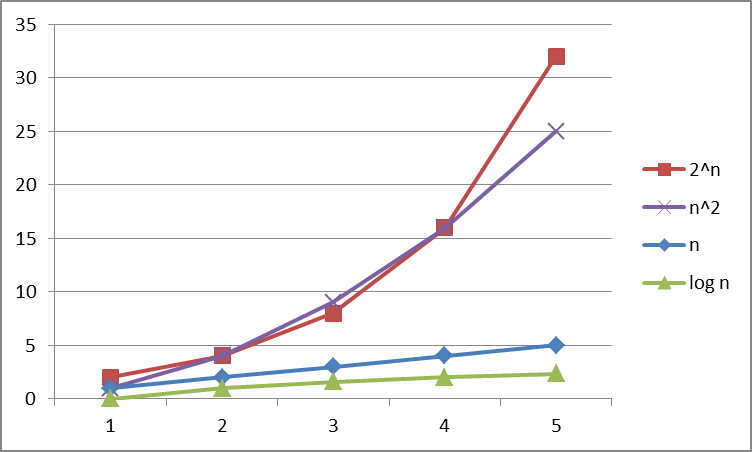 6/24/2022
40
Big Oh: Common Categories
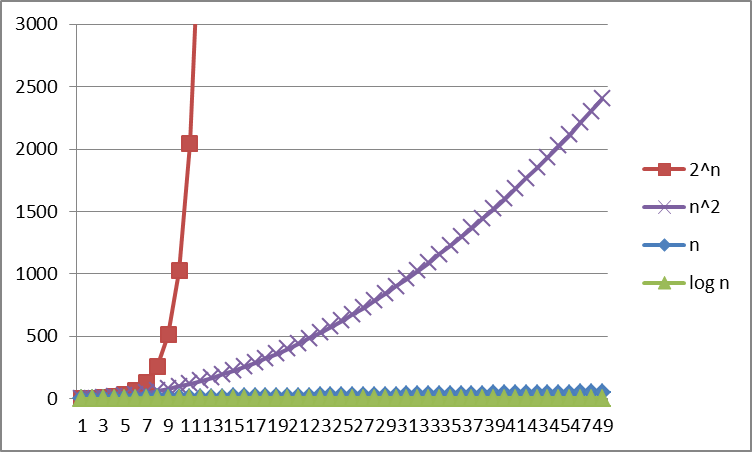 6/24/2022
41
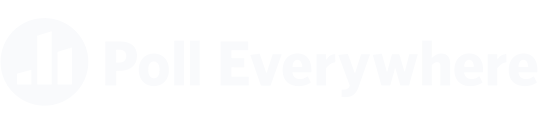 pollev.com/artliu
True or false? (If true, what is a possible c and n0)

4+3n is in O(n)
n+2logn is in O(logn)
logn+2 is in O(1)
n50 is in O(1.1n)

Notes:
Do NOT ignore constants that are not multipliers:
n3 is O(n2) : FALSE
3n is O(2n) : FALSE
When in doubt, refer to the definition
6/24/2022
42
[Speaker Notes: I don’t think I can show results for this one]
Examples (Answers)
True or false?

4+3n is O(n)
n+2logn is O(logn)
logn+2 is O(1)
n50 is O(1.1n)


Notes:
Do NOT ignore constants that are not multipliers:
n3 is O(n2) : FALSE
3n is O(2n) : FALSE
When in doubt, refer to the definition
True
False
False
True
6/24/2022
43
[Speaker Notes: HIDE]
What you can drop
Eliminate coefficients because we don’t have units anyway
3n2  versus 5n2  doesn’t mean anything when we cannot count operations very accurately

Eliminate low-order terms because they have vanishingly small impact as n grows

Do NOT ignore constants that are not multipliers
n3 is not O(n2)
3n is not O(2n)

(This all follows from the formal definition) (We can prove it!)
6/24/2022
44
Next
More asymptotic analysis (theta, omega, little-oh)
Mentioning Big-Oh proofs
Heaps

EX02 released after lecture
6/24/2022
45